1ページ
学会（総会・地方会）における発表時の利益相反状態の開示について要項１
●口演（シンポジウム、パネルディスカション、一般演題など）スライドを用いて発表する場合

1)開示方法は、発表時のスライドに開示例①のFORMAT（３ページ）で開示してください。

2)表記は発表が日本語であれば、日本語版　様式１（３ページ）、
また英語であれば、日本乳癌学会ＨＰの英語版ＦＯＲM1に準拠して作成してください。

3)金額については発表時に様式１の金額の項目（２ページ）を参照し、該当する項目がれば
該当の列の　【あり】を残し、【なし】を削除してください。また、
該当がなければ【なし】を残してください。
開示例①の具体例（４ページ）
●POSTER(POSTER DISCUSSIONを含む）

1)開示方法は、POSTERなどのCONCLUSIONの後に記載してください。（５ページ）

2)表記は日本語版　様式１、または乳癌学会ＨＰの英語版ＦＯＲM1に準拠してください。
06/06/2018
２ページ
学会（総会・地方会）における発表時の利益相反状態の開示について要項２　　様式１から
3ページ：開示用　FORMAT
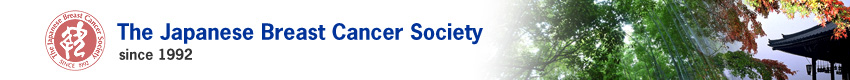 筆頭演者の利益相反状態の開示
４ページ：例題(1項目でも該当する場合）
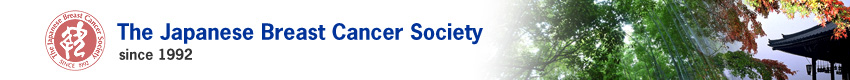 筆頭演者の利益相反状態の開示
４ページ：例題（すべての項目に該当なしの場合）
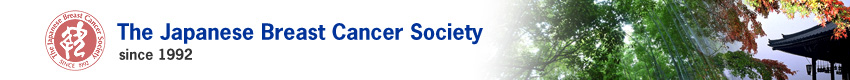 筆頭演者の利益相反状態の開示
すべての項目に該当なし
５ページ：開示用　ポスター（ 1項目でも該当する場合）
POSTER DISCUSSION　or POSTER
筆頭演者の利益相反状態の開示
５ページ：開示用　ポスター(すべての項目に該当しない場合）
POSTER DISCUSSION or POSTER
筆頭演者の利益相反状態の開示
すべての項目に該当なし